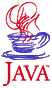 JAVA BASICS
Eng. Amr Nagy
Getting Started
The java Development Kit-JDK .
In order to get started in java programming, one needs to get a recent copy of the java JDK. This can be obtained for free by downloading it from the Sun Microsystems website, http://java.sun.com

Once you download and install this JDK you are ready to get started. You need a text editor as well
2
To run java program
Java instructions need to translated into an intermediate language called bytecode

Then the bytecode is interrupted into a particular machine language (Object code)
3
What is needed
Compiler: 
       	A program that translates program written in a high level language into the equivalent machine language

Java Virtual machine: A S/W which make java programs machine independent
4
Java virtual machine
The Java Virtual Machine is software that interprets Java bytecode
Java programs executed in JVM
JVM is a virtual rather than a physical machine
The JVM is typically implemented as a run time interrupter
Translate java bytecode instructions into object code
5
Java Features
Java is both compiled and interpreted.




Java is fully object oriented.
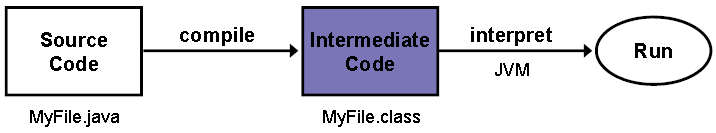 6
Java Features
Java is easy to learn.
Java is machine and platform independent.
“WRITE ONCE, RUN ANY WHERE!”
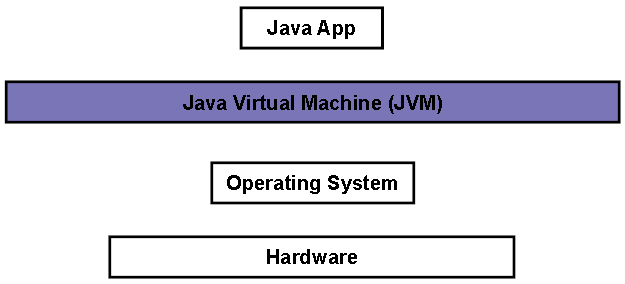 7
Java Features
Java depends on dynamic linking of libraries.
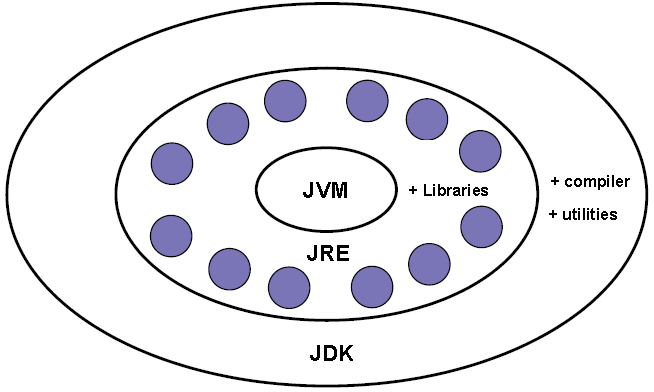 8
API
The application program interface (API) contains predefined classes and interfaces for developing Java programs. 

The Java language specification is stable, but the API is still expanding.
9
API Editions
Java Standard Edition (J2SE)
J2SE can be used to develop client-side standalone applications or applets.
Java Enterprise Edition (J2EE)
J2EE can be used to develop server-side applications such as Java servlets and Java ServerPages. 
Java Micro Edition (J2ME). 
J2ME can be used to develop applications for mobile devices such as cell phones.
10
API Editions
Sun releases each version of J2SE with a Java Development Toolkit (JDK).

JDK consists of a set of separate programs for developing and testing Java programs, each of which is invoked from a command line.
11
Java IDE Tools
A Java development tool is software that provides an integrated development environment (IDE) for rapidly developing Java programs.

Borland JBuilder
NetBeans Open Source by Sun 
Jcreator
Eclipse Open Source by IBM
….
12
Characteristics of Java
Java Is Simple 
Java Is Object-Oriented 
Java Is Distributed 
Java Is Interpreted 
Java Is Robust 
Java Is Secure 
Java Is Portable 
Java's Performance 
Java Is Multithreaded
13
A Simple Java Program
// My First Program!!
public class HelloWorld {
  public static void main(String[] args){
    System.out.println(“Hello World!”);
  }
}
14
Anatomy of a Java Program
Comments
Package
Reserved words
Modifiers
Statements
Blocks
Classes
Methods
The main method
15
Naming Conventions
Package names: lowercaseforallcomponents 
Class and Interface names: CaptializedWithInternalWordsCaptialized 
Method names: firstWordLowercaseButInternalWordsCapitalized() 
Variable names: firstWordLowercaseButInternalWordsCaptialized 
Constants: UPPER_CASE_WITH_UNDERSCORES
16
Standard Output
println() places a newline character at the end of whatever is being printed out.
The following lines:
System.out.println(“This is being printed out");
	System.out.println(“on two separate lines.");
results in 2 lines of output.

System.out.print(“These lines will be");
	System.out.print(“printed on the same line");
17
Identifiers
Identifiers are the names of variables, methods, classes, packages and interfaces.
An identifier is a sequence of characters that consist of letters, digits, underscores (_), and dollar signs ($), must start with a letter, an underscore (_), or a dollar sign ($). 
It cannot start with a digit. 
An identifier cannot be a reserved word (public, class, static, void, method,…)
18
Note
Java is case sensitive.
File name has to be the same as class name in file.
Need to import necessary class definitions.
19
Variables
Each variable must be declared before it is used.  
The declaration allocates a location in memory to hold values of this type.
Variable types can be:
primitive 
reference to an object
20
Variable Declarations
The syntax of a variable declaration is
      data-type variable-name;
Example:



Assign values:
int total;
long count, sum;
double unitPrice;
total = 0; 
count = 20, sum=50;
unitPrice = 57.25;
21
Variable Declarations, cont.
Declaring and Initializing in One Step
int total=0;
Long count=20, sum=50;
double unitPrice = 57.25;
22
Variable Declaration Example
public class DeclarationExample {
	public static void main (String[] args) {
	  int weeks = 14;
	  long numberOfStudents = 120;
	  double averageFinalGrade = 78.6;
	  char ch=‘a’;
    System.out.println(weeks);
    System.out.println(numberOfStudents);
    System.out.println(averageFinalGrade);
	  System.out.println(ch);
  }
}
23
Constants
We may declare that a variable is a constant and its value may never change.
	
	final datatype CONSTANTNAME = VALUE;
final double PI = 3.14159;
 final int CHINA_OLYMPICS_YEAR = 2008;
24
Primitive Data Types
25
Integers
There are four integer data types, They differ by the amount of memory used to store them.
26
Floating Point
There are two floating point types.
27
Characters
A char value stores a single character from the Unicode character set.
A character set is an ordered list of characters and symbols.
‘A’, ‘B’, ‘C’, … , ‘a’, ‘b’, … ,‘0’, ‘1’, … , ‘$’, …
The Unicode character set uses 16 bits (2 bytes) per character.
28
Boolean
A boolean value represents a true/false condition.
 The reserved words true and false are the only valid values for a boolean type.
The boolean type uses one bit.
29
Numeric Type Conversion
Consider the following statements:
byte i = 100;
long k = i * 3 + 4;
double d = i * 3.1 + k / 2;
30
Conversion Rules
When performing a binary operation involving two operands of different types, Java automatically converts the operand based on the following rules:
If one of the operands is double, the other is converted into double.
Otherwise, if one of the operands is float, the other is converted into float.
Otherwise, if one of the operands is long, the other is converted into long.
Otherwise, both operands are converted into int.
31
Type Casting
Implicit casting
  double d = 3; (type widening)

Explicit casting
int i = (int)3.0; (type narrowing)
int i = (int)3.9; (Fraction part is truncated) 
	
What is wrong?	int x = 5 / 2.0;
32
Data Type Conversion Examples
double f, x;
int j;
f = 5; 
f = 5.0 / 2;
f = x * j;
f = 5 / 2;
f = (float) j / 5;
j = (int) f;
j = (int) 5.0 / 2.0;
33
Operators
34
Basic Arithmetic Operators
35
Combined Assignment Operators
36
Operator Precedence
Multiplication, division, and remainder (%) have a higher precedence than addition and subtraction.  
Operators with same precedence evaluate from left to right.
Parenthesis can be used to force order of evaluation.
37
Increment and Decrement Operators
38
Increment and Decrement Operators, cont.
39
Comparison Operators
40
Boolean Operators
41
Control Statements
42
if Statement
if (radius >= 0) 
{
  area = radius * radius * PI;
  System.out.println("The area"     
    “ for the circle of radius " 
    + "radius is " + area);
}
if (booleanExpression) 
{ 
  statement(s);
}
43
if...else Statement
if (booleanExpression) 
{ 
  statement(s)-for-the-true-case;
}
else 
{
  statement(s)-for-the-false-case;
}
44
if...else Statement Example
if (radius >= 0) 
{   
  area = radius * radius * 3.14159;

 	System.out.println("The area for the “  
    + “circle of radius " + radius + 
    " is " + area);
}
else 
{
  System.out.println("Negative input");
}
45
Multiple Alternative if Statements
46
switch Statements
switch (switch-expression) 
{
  case value1:  	statement(s)1;
        break;
  case value2: 	statement(s)2;
        break;
  …
  case valueN: 	statement(s)N;
        break;
  default: 
statement(s)-for-default;
}
The switch-expression must yield a value of char, byte, short, or int type and must always be enclosed in parentheses.
The value1, ..., and valueN must have the same data type as the value of the switch-expression. 
Note that value1, ..., and valueN are constant expressions, meaning that they cannot contain variables in the expression.
47
while Loop
while (loop-continuation-condition) 
{
  // loop-body;
  Statement(s);
}
int count = 0;
while (count < 100) 
{
System.out.println("Welcome to Java!");
  count++;
}
48
do-while Loop
do 
{
  // Loop body;
  Statement(s);
} 
while (loop-continuation-condition);
49
for Loops
for (initial-action; loop-continuation-condition; action-after-each-iteration) 
{
   // loop body;
   Statement(s);
}
int i;
for (i = 0; i < 100; i++) 
{	 
  System.out.println(
     "Welcome to Java!"); 
}
50
Methods
51
Methods
A method is a collection of statements that are grouped together to perform an operation.
52
Methods
Modifier is like public, private and protected. 
returnType is the data type of the value the method returns.
Some methods perform the desired operations without returning a value.
 In this case, the returnType is the keyword void.
53
Methods
Parameters are Variables which defined in the method header.
Method body contains a collection of statements that define what the method does.
54
Benefits of Methods
Write a method once and reuse it anywhere.
Information hiding: Hide the implementation from the user.
Reduce complexity.
55
Calling a Method
If the method returns a value
int larger = max(3, 4); 

If the method returns void, a call to the method must be a statement.
System.out.println("Welcome to Java!");
56
Overloading Methods
The max method that was used earlier works only with the int data type. 
what if you need to find which of two floating-point numbers has the maximum value? 
The solution is to create another method with the same name but different parameters, This is referred to as method overloading.
57
Overloading Methods, Cont.
The Java compiler determines which method is used based on the method signature.
 You cannot overload methods based on different modifiers or return types only.
58
Example
public class TestMethodOverloading {
     /** Main method */
     public static void main(String[] args) {
      // Invoke the max method with int parameters
      System.out.println("The maximum between 3 and 4 is "+ max(3, 4)); 
      // Invoke the max method with the double parameters
      System.out.println("The maximum between 3.0 and 5.4 is"+ max(3.0,5.4));
     }
    /** Return the max between two int values */
    public static int max(int num1, int num2) {
      if (num1 > num2)
        return num1;
      else
        return num2;
    }
    /** Find the max between two double values */
    public static double max(double num1, double num2) {
      if (num1 > num2)
        return num1;
      else
        return num2;
    }
  }
59
Scope of Local Variables
A local variable: a variable defined inside a method.
Scope: the part of the program where the variable can be referenced.
The scope of a local variable starts from its declaration and continues to the end of the block that contains the variable. A local variable must be declared before it can be used.
60
Strings
Strings are objects that are treated by the compiler in special ways:
Can be created directly using  “xxxx”
Can be concatenated using  +
String myName = “John Jones”;
String hello;
hello = “Hello World”;
hello = hello + “!!!!”;
int year = 2008;
String s = “See you in China in “ + year;
61
Arrays
62
Arrays
Array is used to store a collection of data of the same type.
Instead of declaring individual variables, such as number0, number1, ..., and number99.
You declare one array variable such as numbers and use numbers[0], numbers[1], and ..., numbers[99] to represent individual variables.
63
Arrays
64
Arrays
Declaring Array 
dataType [] arrayRefVar; 
Example:
int[] arrayName;
Creating Arrays 
arrayRefVar = new dataType[arraySize];
Example:
arrayName = new int[5];
65
Arrays
When we need to access the array we can do so directly as in: for (int i=0; i<5; i++){	System.out.println( arrayName[i] );} // end for
66
Example
double[] myList = new double[10];
for (int i = 1; i < myList.length; i++) 
{
	myList[i]=i;
}  

for (int i = 1; i < myList.length; i++) 
{
	System.out.println(i);
}
67
Array Initializers
Declaring, creating, initializing in one step:
	double [] myList = {1.9, 2.9, 3.4, 3.5};
This shorthand syntax must be in one statement and it’s equivalent to the following statements:
double [] myList = new double[4];
myList[0] = 1.9;
myList[1] = 2.9;
myList[2] = 3.4;
myList[3] = 3.5;
68
Passing Arrays to Methods
public static void printArray(int[] array) {
  for (int i = 0; i < array.length; i++) {
    System.out.print(array[i] + " ");
  }
}
Invoke the method

int[] list = {3, 1, 2, 6, 4, 2};
printArray(list);
Invoke the method
printArray(new int[]{3, 1, 2, 6, 4, 2});
Anonymous array
69
Returning an Array from a Method
public static int[] reverse(int[] list) 
{
  int[] result = new int[list.length];
 
  for (int i = 0, j = result.length - 1; 
       i < list.length; i++, j--) {
    result[j] = list[i];
  }
 
  return result;
}
int[] list1 = {1, 2, 3, 4, 5, 6};
int[] list2 = reverse(list1);
70
Two-dimensional Arrays
// Declare array ref var
dataType[][] refVar; 

// Create array and assign its reference to variable
refVar = new dataType[10][10]; 

// Combine declaration and creation in one statement
dataType[][] refVar = new dataType[10][10]; 

// Alternative syntax
dataType refVar[][] = new dataType[10][10];
71
Declaring Variables of Two-dimensional Arrays and Creating Two-dimensional Arrays
int[][] matrix = new int[10][10];
  or
int matrix[][] = new int[10][10];
matrix[0][0] = 3;

for (int i = 0; i < matrix.length; i++)
  for (int j = 0; j < matrix[i].length; j++)
    matrix[i][j] = (int)(Math.random() * 1000);
72
Declaring, Creating, and Initializing Using Shorthand Notations
You can also use an array initializer to declare, create and initialize a two-dimensional array. For example,
int[][] array = {
  {1, 2, 3},
  {4, 5, 6},
  {7, 8, 9},
  {10, 11, 12}
};
int[][] array = new int[4][3];
array[0][0] = 1; array[0][1] = 2; array[0][2] = 3; 
array[1][0] = 4; array[1][1] = 5; array[1][2] = 6; 
array[2][0] = 7; array[2][1] = 8; array[2][2] = 9; 
array[3][0] = 10; array[3][1] = 11; array[3][2] = 12;
Same as
73
Lengths of Two-dimensional Arrays
int[][] x = new int[3][4];
74
Lengths of Two-dimensional Arrays, cont.
int[][] array = {
  {1, 2, 3},
  {4, 5, 6},
  {7, 8, 9},
  {10, 11, 12}
};
array.length
array[0].length
array[1].length
array[2].length
array[3].length
array[4].length      
ArrayIndexOutOfBoundsException
75
Objects and Classes
76
Objects
An object has both a state and behavior. 
The state defines the object, and the  behavior defines what the object does.
77
Classes
Classes are constructs that define objects of the same type.
A Java class uses variables to define data fields and methods to define behaviors.
Additionally, a class provides a special type of methods, known as constructors, which are invoked to construct objects from the class.
78
Classes
79
Constructors
Constructors are a special kind of methods that are invoked to construct objects.
Circle() 
{
}

Circle(double newRadius) 
{  
  radius = newRadius;
}
80
Constructors, cont.
Constructor name is the same as the class name. 
Constructors do not have a return type—not even void.
Constructors are differentiated by the number and types of their arguments.
An example of overloading
If you don’t define a constructor, a default one will be created.
81
Constructors, cont.
A constructor with no parameters is referred to as a no-arg constructor.
Constructors are invoked using the new operator when an object is created.
 Constructors play the role of initializing objects.
82
Example
public class Circle 
{
    public static final double PI = 3.14159; // A constant
    public double r;// instance field holds circle’s radius

    // The constructor method: initialize the radius field
    public Circle(double r) { this.r = r; }   

    // Constructor to use if no arguments
    public Circle() { r = 1.0; } 

    // The instance methods: compute values based on radius
    public double circumference() { return 2 * PI * r; }
    public double area() { return PI * r*r; }
}
83
Declaring Object Reference Variables
To reference an object, assign the object to a reference variable.
To declare a reference variable, use the syntax:
ClassName objectRefVar;

Example:
Circle myCircle;
84
Creating Objects Using Constructors
new ClassName();

Example:
new Circle();
new Circle(5.0);
85
Declaring/Creating Objectsin a Single Step
ClassName objectRefVar = new ClassName();

Example:
Circle myCircle = new Circle();
86
Accessing Objects
Referencing the object’s data:
	objectRefVar.data
	myCircle.radius

Invoking the object’s method:
     objectRefVar.methodName(arguments)
       myCircle.findArea()
87
Visibility Modifiers and Accessor/Mutator Methods
By default, the class, variable, or method can be accessed by any class in the same package.
public: The class, data, or method is visible to any class in any package. 
private: The data or methods can be accessed only by the declaring class.
	The get and set methods are used to read and modify private properties.
88
Why Data Fields Should Be private?
To protect data.
To make class easy to maintain.
89
Java Scoping Visibility
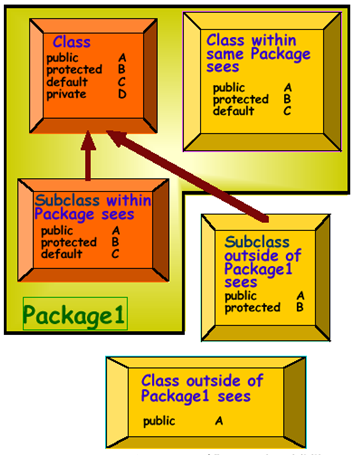 90
Example
public class Student {  private int id;  private BirthDate birthDate;  public Student(int ssn, int year, int month, int       day) {    id = ssn;    birthDate = new BirthDate(year, month, day);  }  public int getId() {    return id;  }  public BirthDate getBirthDate() {    return birthDate;  }}
public class BirthDate {  private int year;  private int month;  private int day;    public BirthDate(int newYear,        int newMonth, int newDay) {    year = newYear;    month = newMonth;    day = newDay;  }    public void setYear(int newYear) {    year = newYear;  }}
public class Test {  public static void main(String[] args) {    Student student = new Student(111223333, 1970, 5, 3);    BirthDate date = student.getBirthDate();    date.setYear(2010); // Now the student birth year is changed!  }}
91
Instance  Variables, and Methods
Instance variables belong to a specific instance.
Instance methods are invoked by an instance of the class.
92
Scope of Variables
The scope of instance and class variables is the entire class. They can be declared anywhere inside a class.
 The scope of a local variable starts from its declaration and continues to the end of the block that contains the variable. A local variable must be initialized explicitly before it can be used.
93
The this Keyword
Use this to refer to the object that invokes the instance method.
Use this to refer to an instance data field.
Use this to invoke an overloaded constructor of the same class.
94
Example
95
Questions
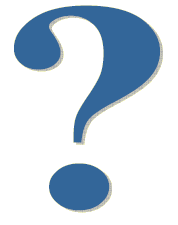 96